HTML Tutorial
Fan Zhang
About me
Fan Zhang
faz23@pitt.edu
ROOM6150
OFFICE HOUR(TBD)
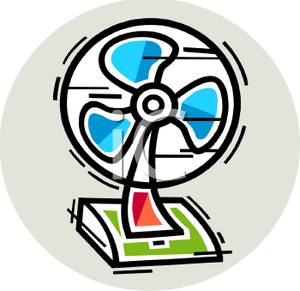 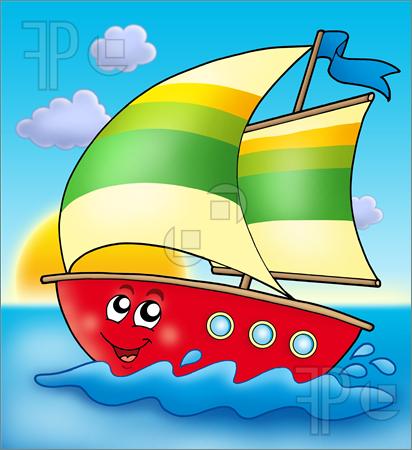 Works we will do in class
Materials that cannot be covered in class
Information related to assignments
HTML Tutorial
First version: HTML Tags(1989, Tim Berners Lee)
Latest: HTML5(2011)
Best resource for learning HTML:
http://www.w3schools.com/html/html_examples.asp
Writing HTML is Easy!
Step1: Know the tags
Step2: Write the tags
Keep the tags matched
Step3: Save it as HTML
Basic Example
Basic Tags required: <html><body>
<!DOCTYPE html><html><body>Hello World!</body></html>
Let’s cook it a little bit…
Adding Headings:
<!DOCTYPE html><html><body>
<h1>Fan says</h1>Hello World!</body></html>
Paragraphs
<!DOCTYPE html><html><body>
<h1>Fan says</h1>Hello World!
Hello World!
<h2>For comparison</h2>
<p>Hello World!</p>
<p>Hello World!</p></body></html>
Adding a break
<!DOCTYPE html><html><body>
<h1>Fan says</h1>Hello World!<br/>
Hello World!
<h2>For comparison</h2>
<p>Hello World!</p>
<p>Hello World!</p></body></html>
Adding more breaks
<!DOCTYPE html><html><body>
<h1>Fan says</h1>Hello <br>World!</br><br/>
Hello World!
<h2>For comparison</h2>
<p>Hello World!</p>
<p>Hello World!</p></body></html>
More text formatting
<!DOCTYPE html>
<html>
<body>
<p><b>This text is bold</b></p>
<p><strong>This text is strong</strong></p>
<p><em>This text is emphasized</em></p>
<p><i>This text is italic</i></p>
<p><small>This text is small</small></p>
<p>This is<sub> subscript</sub> and <sup>superscript</sup></p>
</body>
</html>
Hyperlinks
<!DOCTYPE html><html><body>
<h1>Fan says</h1>Hello World!<br/>
<a href = 'http://www.cs.pitt.edu/~zhangfan'>Click here!</a>
<h2>For comparison</h2>
<p>Hello World!</p>
<p>Hello World!</p></body></html>
Insert an Image
<!DOCTYPE html><html><body>
<h1>Fan says</h1>Hello World!<br/>
<a href = 'http://www.cs.pitt.edu/~zhangfan'>Click here!</a>
<p>
<img src="http://www.w3schools.com/images/w3schools_green.jpg" alt="W3Schools.com" 
>
</p>
<h2>For comparison</h2>
<p>Hello World!</p>
<p>Hello World!</p></body></html>
Image link
<!DOCTYPE html><html><body>
<h1>Fan says</h1>Hello World!<br/>
<a href = 'http://www.cs.pitt.edu/~zhangfan'><img src="http://www.w3schools.com/images/w3schools_green.jpg" alt=“Click here" 
>
</a>
<h2>For comparison</h2>
<p>Hello World!</p>
<p>Hello World!</p></body></html>
Table
Basic Tags:
Head: <th>
Row: <tr>
Column: <td>
Tables
<!DOCTYPE html>
<html>
<body>

<table border = ‘1’>
<caption> sample</caption>
<tr>
  <th>a</th>
  <th>b</th>
  <th>c</th>
</tr>
<tr>
  <td>400</td>
  <td>500</td>
  <td>600</td>
</tr>
</table>
</body>
</html>
Tables
<!DOCTYPE html>
<html>
<body>

<h4>Cell that spans two columns:</h4>
<table border="1">
<tr>
  <th>Name</th>
  <th colspan="2">Telephone</th>
</tr>
<tr>
  <td>Bill Gates</td>
  <td>555 77 854</td>
  <td>555 77 855</td>
</tr>
</table>

</body>
</html>
List
<!DOCTYPE html>
<html>
<body>

<h4>An Unordered List:</h4>
<ul>
  <li>Coffee</li>
  <li>Tea</li>
  <li>Milk</li>
</ul>
<h4> Ordered List:</h4>
<ol>
  <li>Coffee</li>
  <li>Tea</li>
  <li>Milk</li>
</ol>

</body>
</html>
Nested List
<!DOCTYPE html>
<html>
<body>

<h4>A nested List:</h4>
<ul>
  <li>Coffee</li>
  <li>Tea
    <ul>
    <li>Black tea</li>
    <li>Green tea</li>
    </ul>
  </li>
  <li>Milk</li>
</ul>

</body>
</html>
Table and list
<!DOCTYPE html>
<html>
<body>

<table border="1">
<tr>
  <td>
   <p>This is a paragraph</p>
   <p>This is another paragraph</p>
  </td>
  <td>This cell contains a table:
   <table border="1">
   <tr>
     <td>A</td>
     <td>B</td>
   </tr>
   <tr>
     <td>C</td>
     <td>D</td>
   </tr>
   </table>
  </td>
</tr>
<tr>
  <td>This cell contains a list
   <ul>
    <li>apples</li>
    <li>bananas</li>
    <li>pineapples</li>
   </ul>
  </td>
  <td>HELLO</td>
</tr>
</table>

</body>
</html>
Form
<!DOCTYPE html>
<html>
<body>

<form action="">
Username: <input type="text" name="user"><br>
Password: <input type="password" name="password">
</form>

</body>
</html>
Learn more from W3School!
http://www.w3schools.com/html/html_examples.asp
Thank you!